Unit 10
Have you ever been there?
Aims:
Describe recent activities

Describing experiences from the recent and distant past
SPEAKING PRACTICES
GENERAL INSTRUCTIONS

This activity is worth 30%.

Speaking practice 1 and 5 (on Flipgrid) are INDIVIDUAL WORK, and 2, 3 and 4 are PAIR WORK where you have to video record yourselves ( in 1 video file) as you speak. Do the pair work with the same person (partner) you worked with for the Sports Stars Project. Save your video on line and share it with me. Use the electronic device and software of your preference. Remember there’s always the option to record your performance in a TEAMS video conference meeting.

Upload this activity on a PDF file. Make sure the link to your video works.
Place the link to your video in this slide:
TEAM INFORMATION: Paola Duron, Fatima Flores and Tahmara Solis 
DATE: 21 de Junio del 2021
LINK TO YOUR VIDE: https://youtu.be/fy5wyke30Gw
PRONUNCIATION Linked sounds
Learning objective: sound more natural by linking final /t/ and /d/ sounds in verbs with the vowels that follow
INDIVIDUAL WORK. SPEAKING ACTIVITY  1
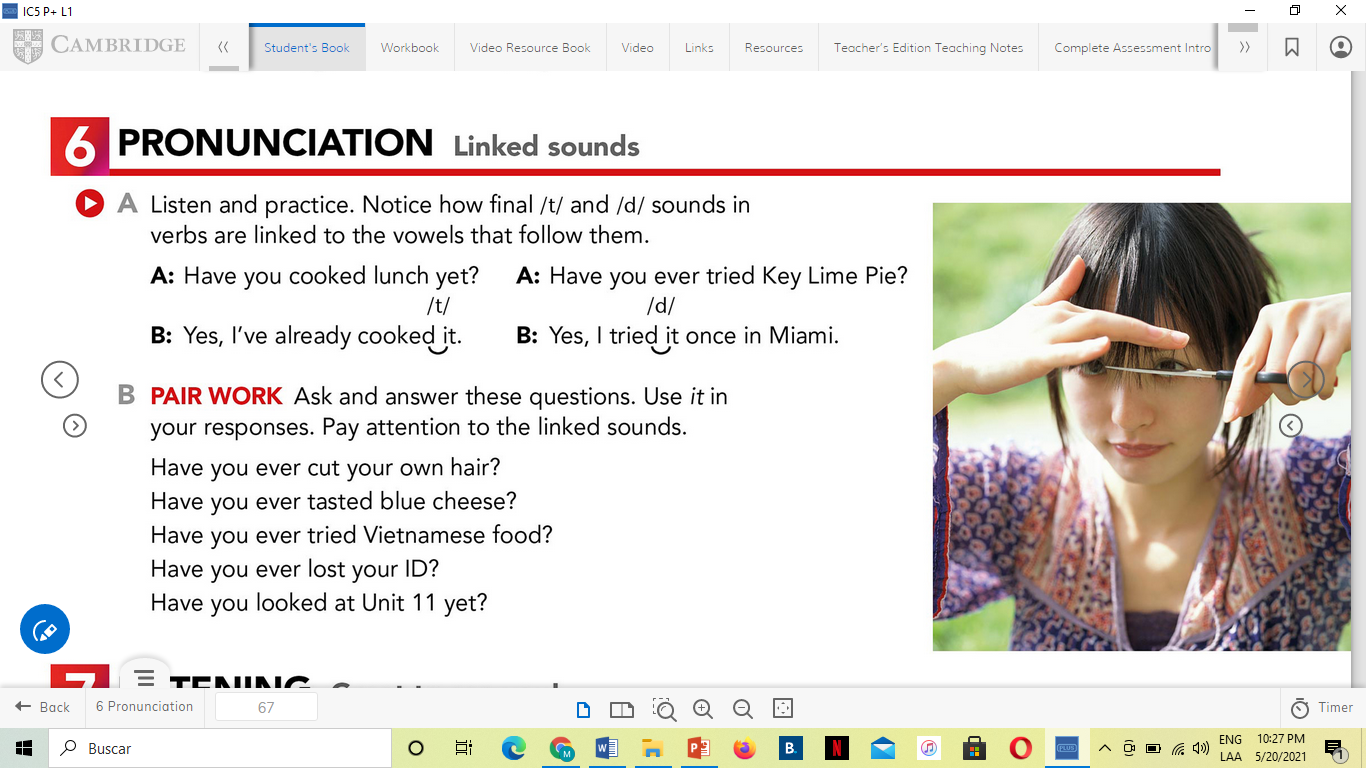 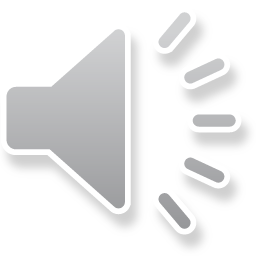 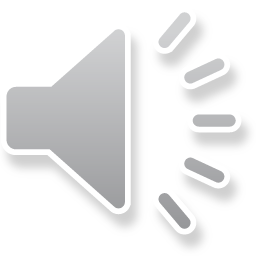 PAIR WORK SPEAKING ACTIVITY 2. (Video record your yourselves)

Take turns asking the following questions. Give your own information when answering. Use it in your responses when possible (see examples in previous slide). Pay attention to the linked sounds. 
If your partner answers YES, I HAVE , ask follow up questions ( ex. When…? Where…? What…? Why…? How…? How many…?) to continue the conversation.

 

Have you done much exercise this week? No, I haven’t 
Have you played any sports this month? No, I haven’t 
Have you been to any interesting parties recently? No, I haven’t 
Have you cooked any food this week? Yes I have, I cooked cake
Have you ever sung in public? yes I have, I sung in public in school
Have you ever lost something valuable? Yes I have, I  lost cellphone
Have you ever gotten a traffic ticket? No, I haven’t 
Have you ever seen a live concert? Yes I have, I live concert alfredo olivas
Have you ever cut your own hair? Yes, I have, I cut it five or six years 
Have you ever tried Vietnamese food? No I haven’t
Example:
A: Have you cooked any food this week?
B: Yes, I have.
A: Really? What did you cook?
B: …
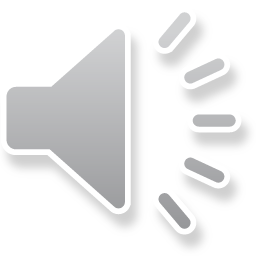 Use these expressions to show interest or surprise:
Really?
Wow!
I’m impressed!
You’re kidding!
Listen and practice
SPEAKING Have you ever…?
Learning objective: ask and answer questions about past experiences
PAIR WORK SPEAKING ACTIVITY 3. (Video record your yourselves)
Ask your partner 6 questions (one with each of the 6 verbs from below) about her past experiences. Give your own information when answering. Use present perfect tense. Use the new vocabulary (phrases). If your partner answers YES, I HAVE ask follow up questions ( ex. When…? Where…? What…? Why…? How…? How many…?) to continue the conversation. (EACH STUDENT HAS TO ASK 6 QUESTIONS)
Use these expressions to show interest or surprise:
Really?
Wow!
I’m impressed!
You’re kidding!
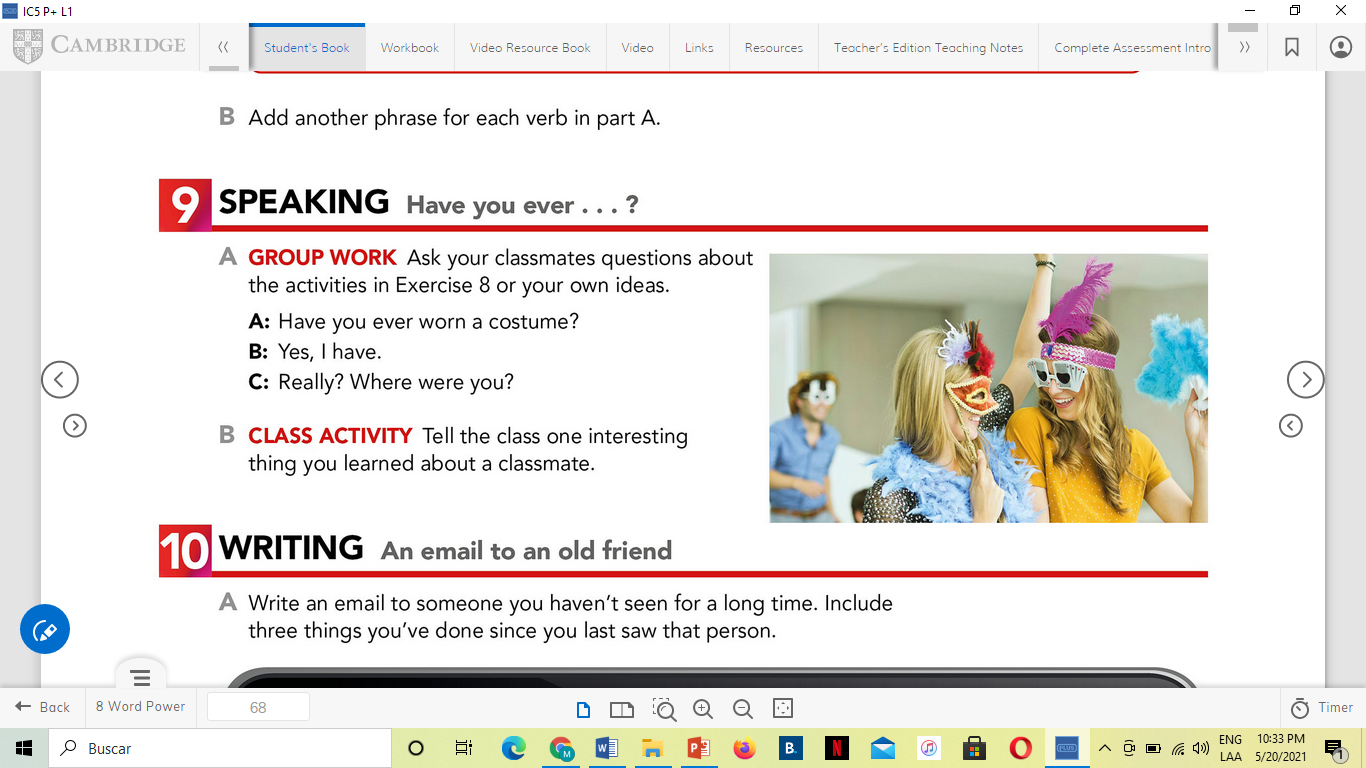 Example:
A: Have you ever worn a costume?
B: Yes, I have.
A: Really? Where were you?
B: …
a costume
a uniform
a swimsuit
a hat
worn
iced coffee
chocolate soda
iced tea
ginger ale
sushi
octopus
lobster
cake
drunk
eaten
a truck
a sports car
an electric car
a new car
your phone
your English books
your keys
your ID
a bike
a motorcycle
the train
a skateboard
lost
driven
ridden
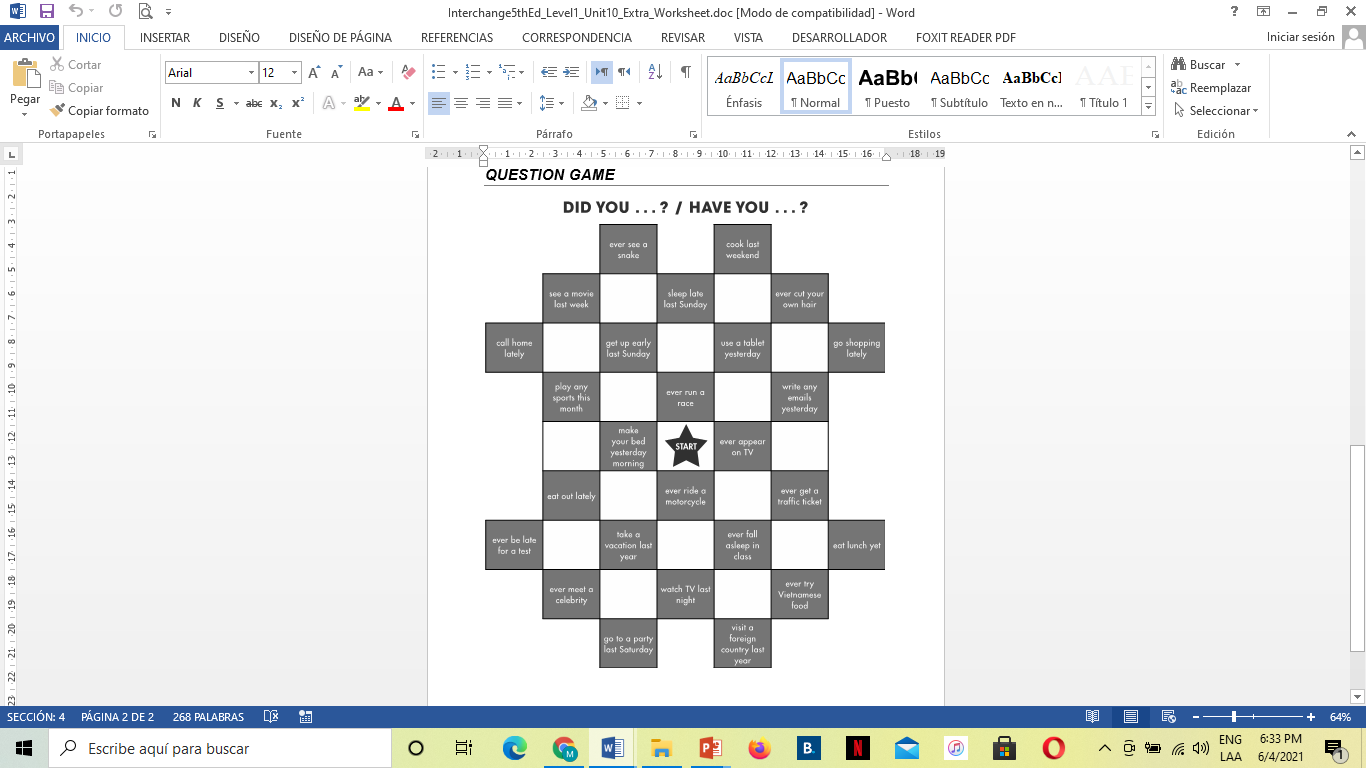 We use the simple past tense to talk about a completed action or specific events in a time before now.

Time expressions:
yesterday/ yesterday morning
last week/weekend
last Sunday/ Saturday
last year
last night

Example: Did you make your bed yesterday?
Yes I did./ No I didn’t.
We use the present perfect tense to talk about events in an indefinite time before now.

Time expressions:
today
this week/ month / year
this year
ever

Example: Have you ever tried dried chapulines?
Yes I have./No I haven’t.
PAIR WORK SPEAKING ACTIVITY 4. 
(Video record your yourselves)

Use the words in the squares to make 3 simple past and 3 present perfect questions. Ask your partner each of your six (6) questions. She must answer truthfully. If your partner answers YES, I HAVE ask follow up questions ( ex. When…? Where…? What…? Why…? How…? How many…?) to continue the conversation. EACH STUDENT HAS TO ASK 6 QUESTIONS.
For example, If you use the words ever be late for a test you must make a present perfect question (i.e., Have you ever been late for a test?).
INDIVIDUAL WORK. SPEAKING ACTIVITY 5. 

Respond to the next questions orally:
What unique experiences have you had in your life? I do not know if it is unique but I was born at 7 months
Where are they having fun? I usually go out to eat with my boyfriend or watch movies
Where are they ashamed? a person greeted me and I did not remember where I had seen her before
 Tell one interesting thing you learned about your classmate (partner) after listening to her experiences on the speaking practices 2-4. who have cooked delicious food latel

Video record your yourself on the Flipgrid activity as you respond to the questions.

Go to: https://flipgrid.com/d56d699f
Por si no se ve el video teacher: https://flipgrid.com/s/DsswkKAsnrF2
This is the end of the activity.